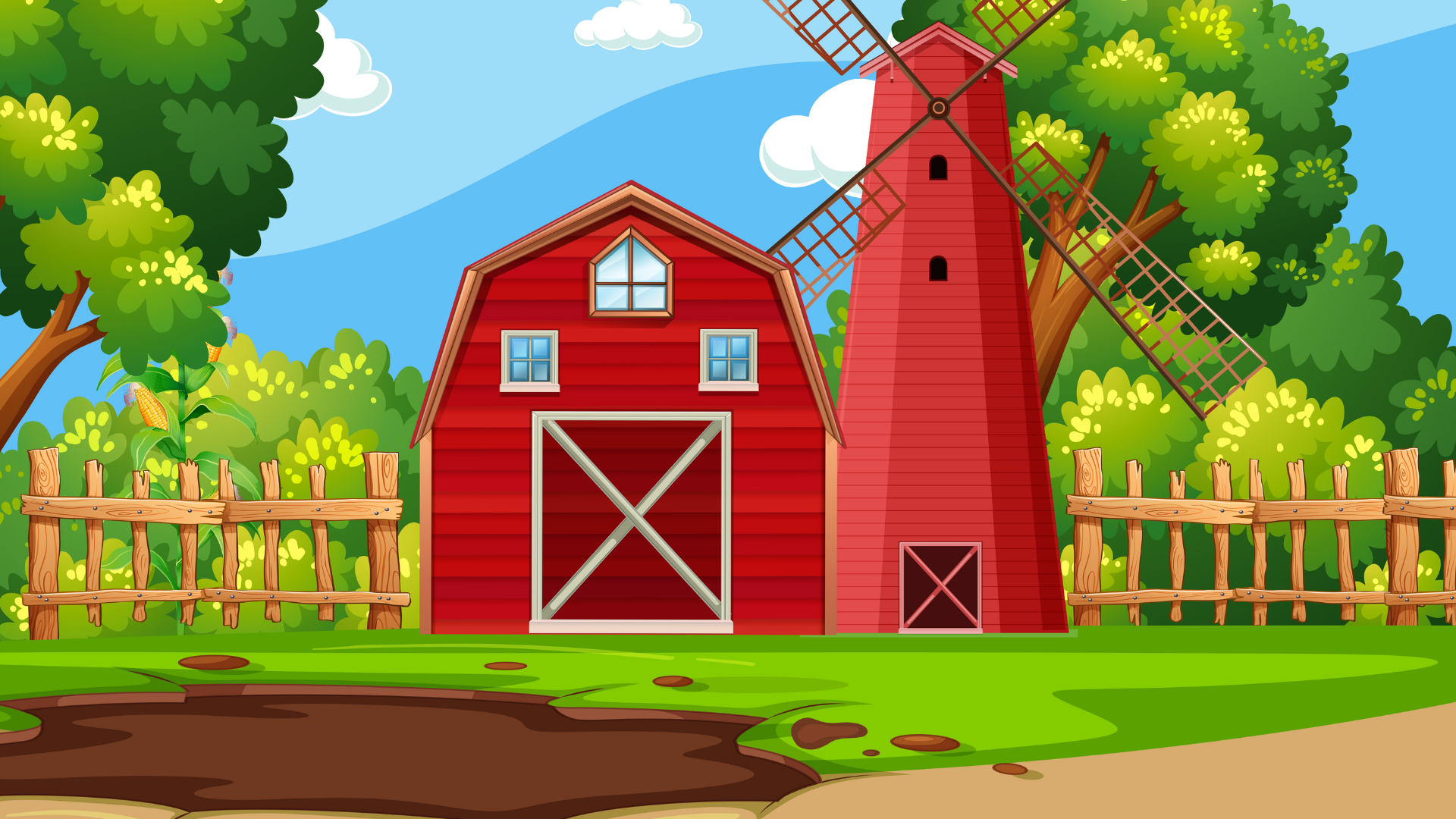 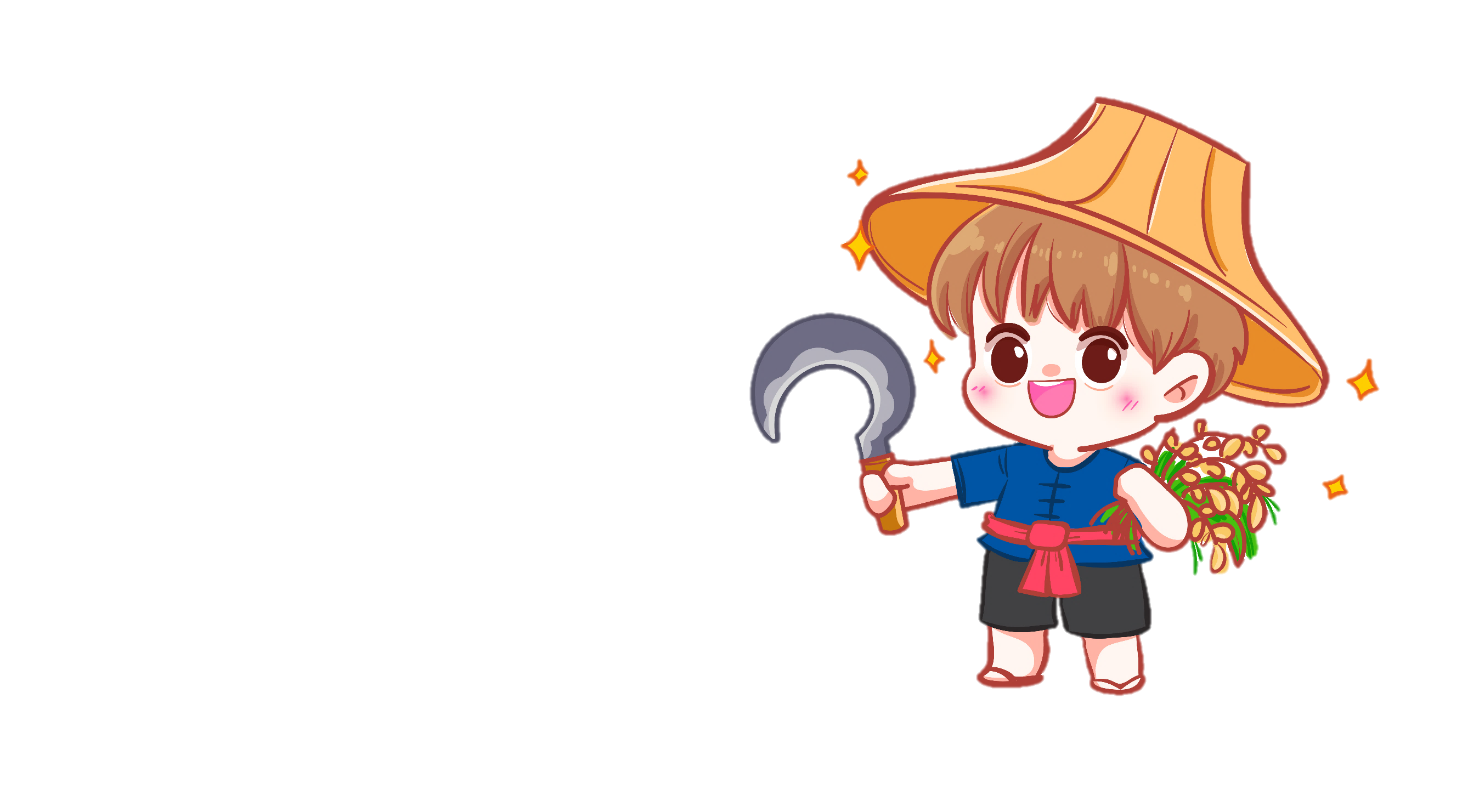 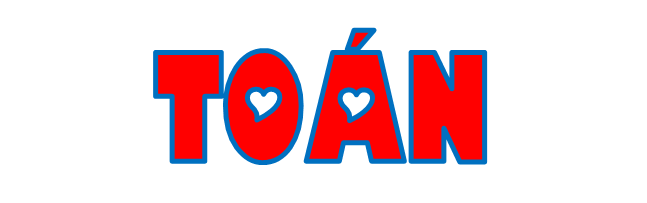 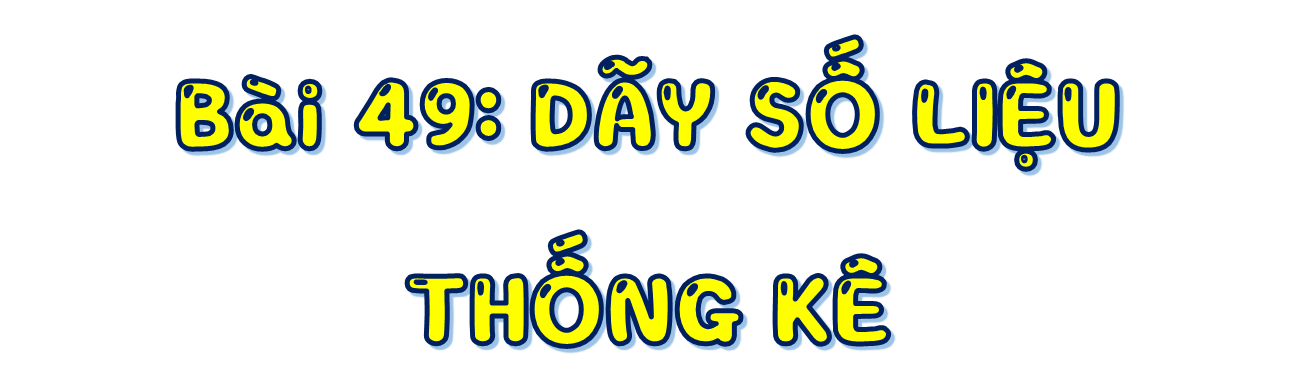 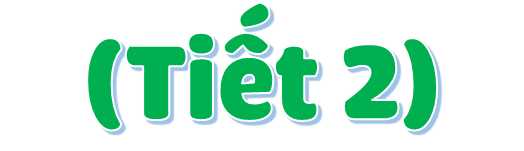 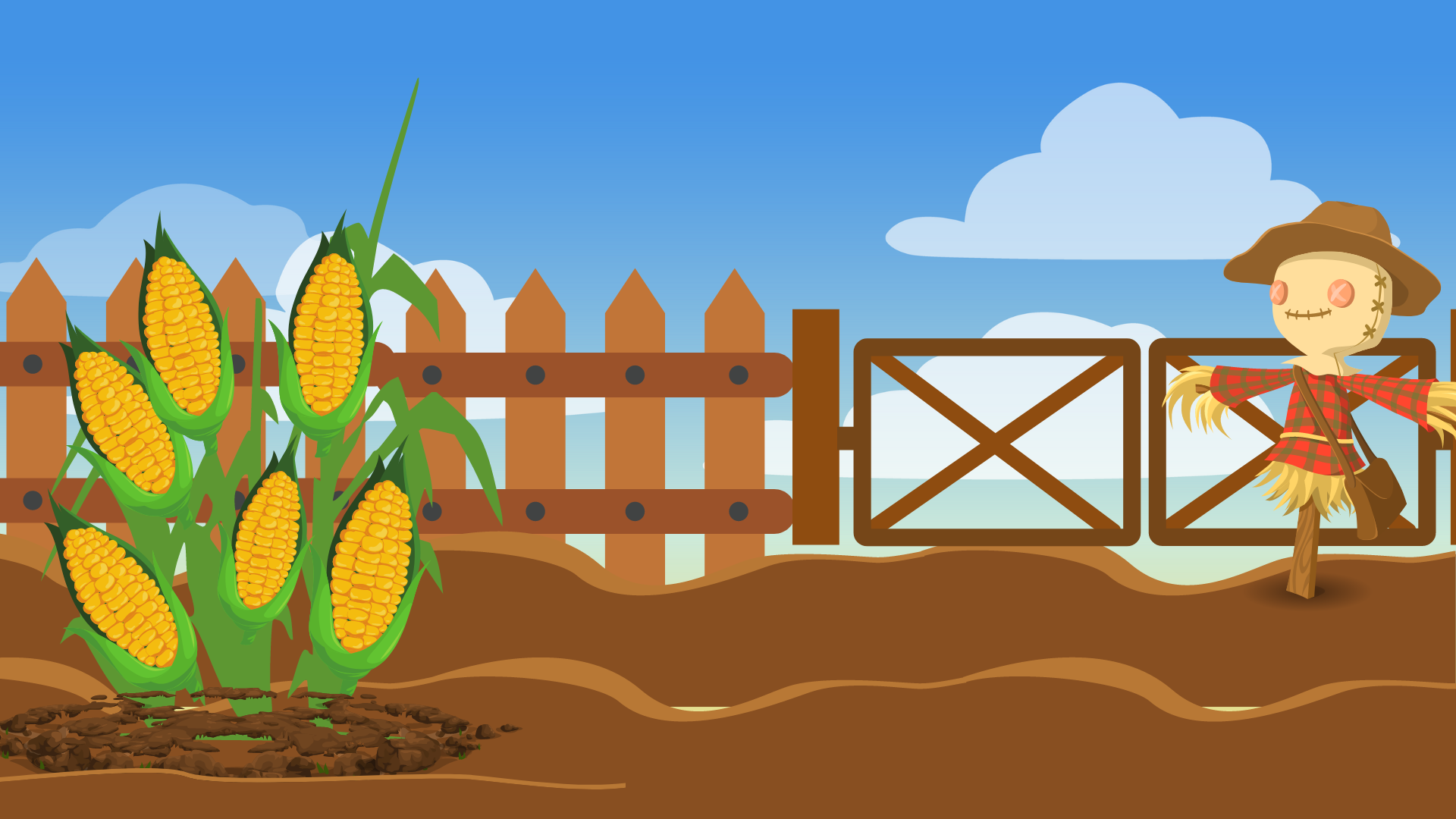 Khởi động
Khởi động
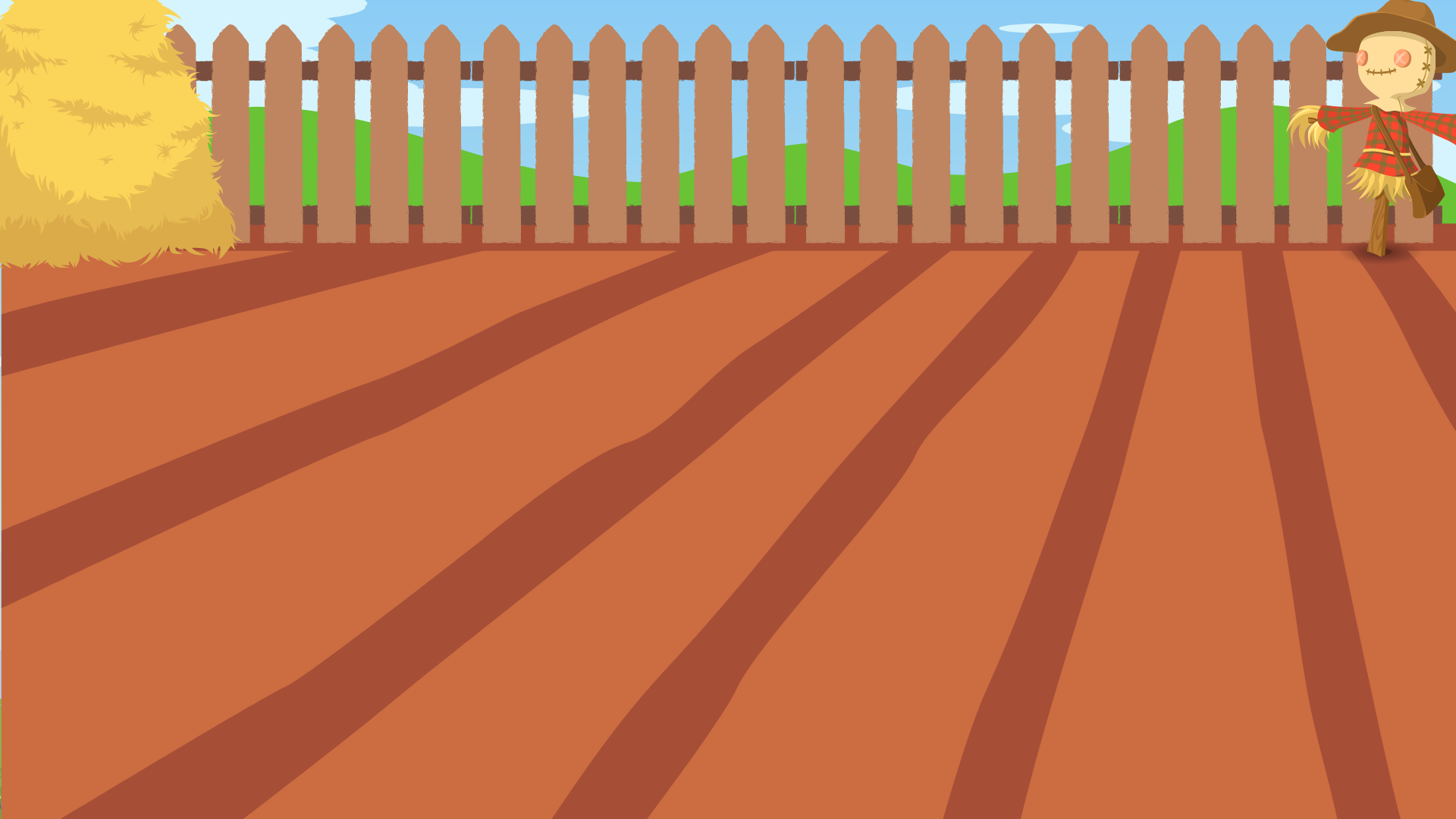 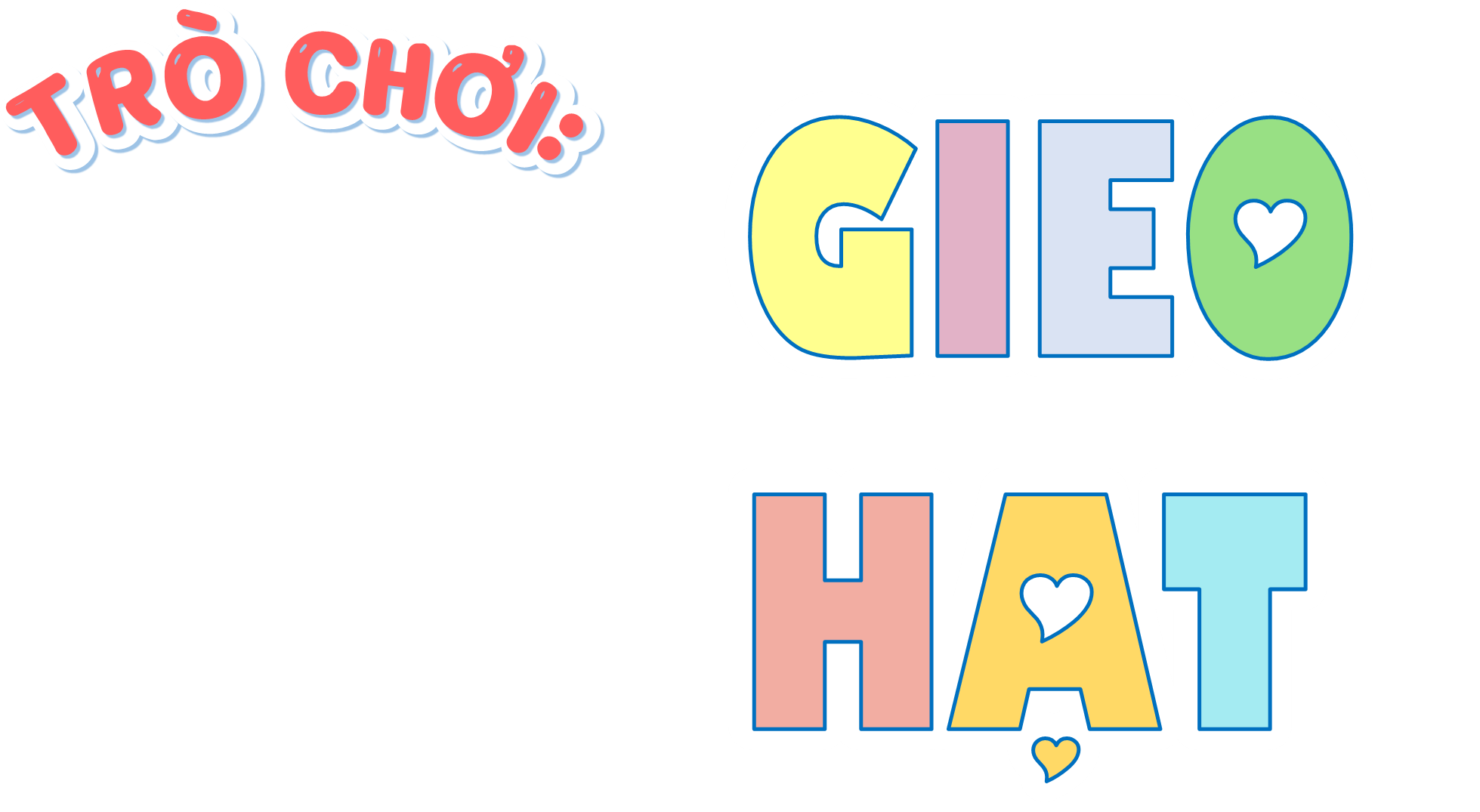 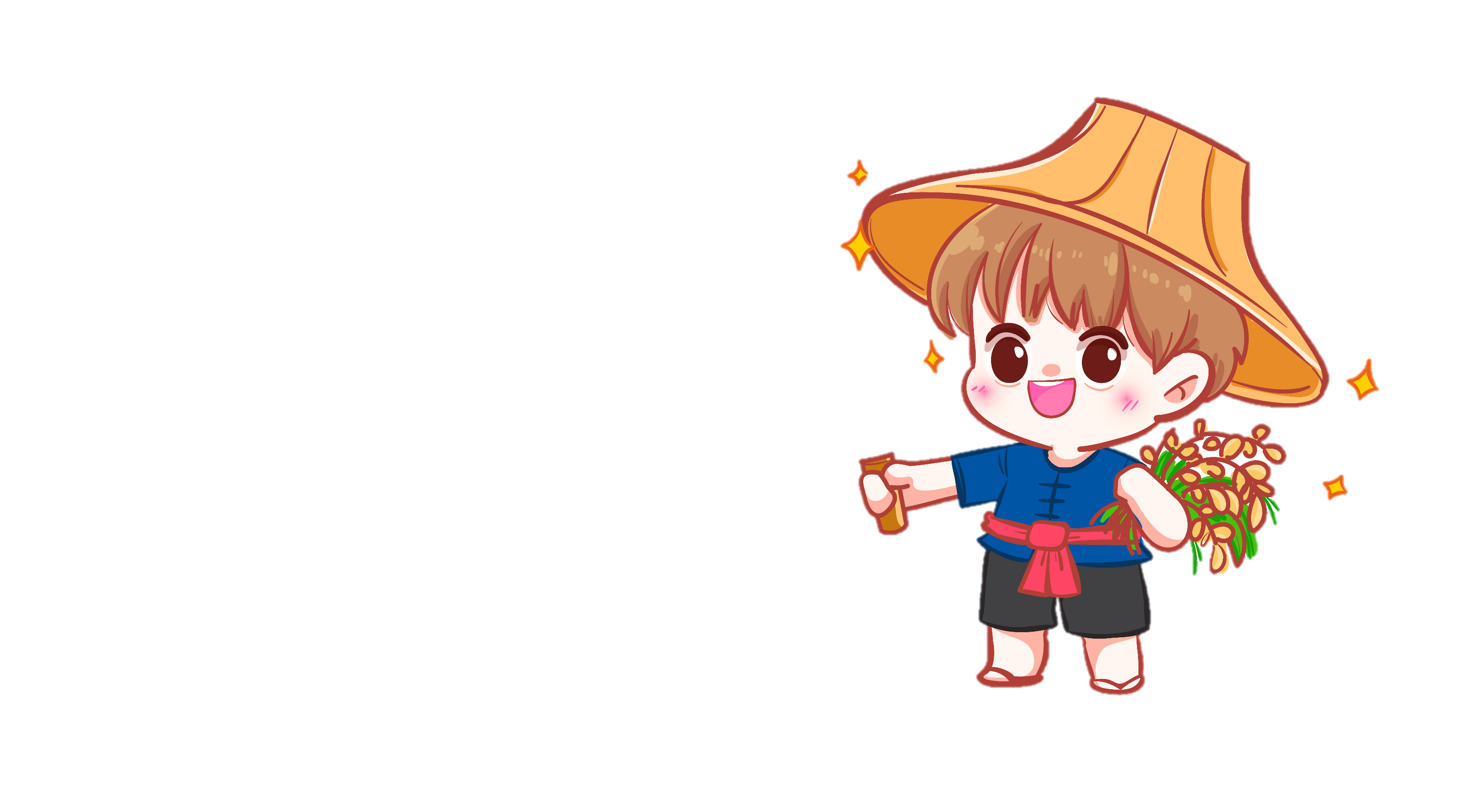 Quan sát các số liệu và trả lời câu hỏi để giúp mình gieo hạt trồng bắp nhé!
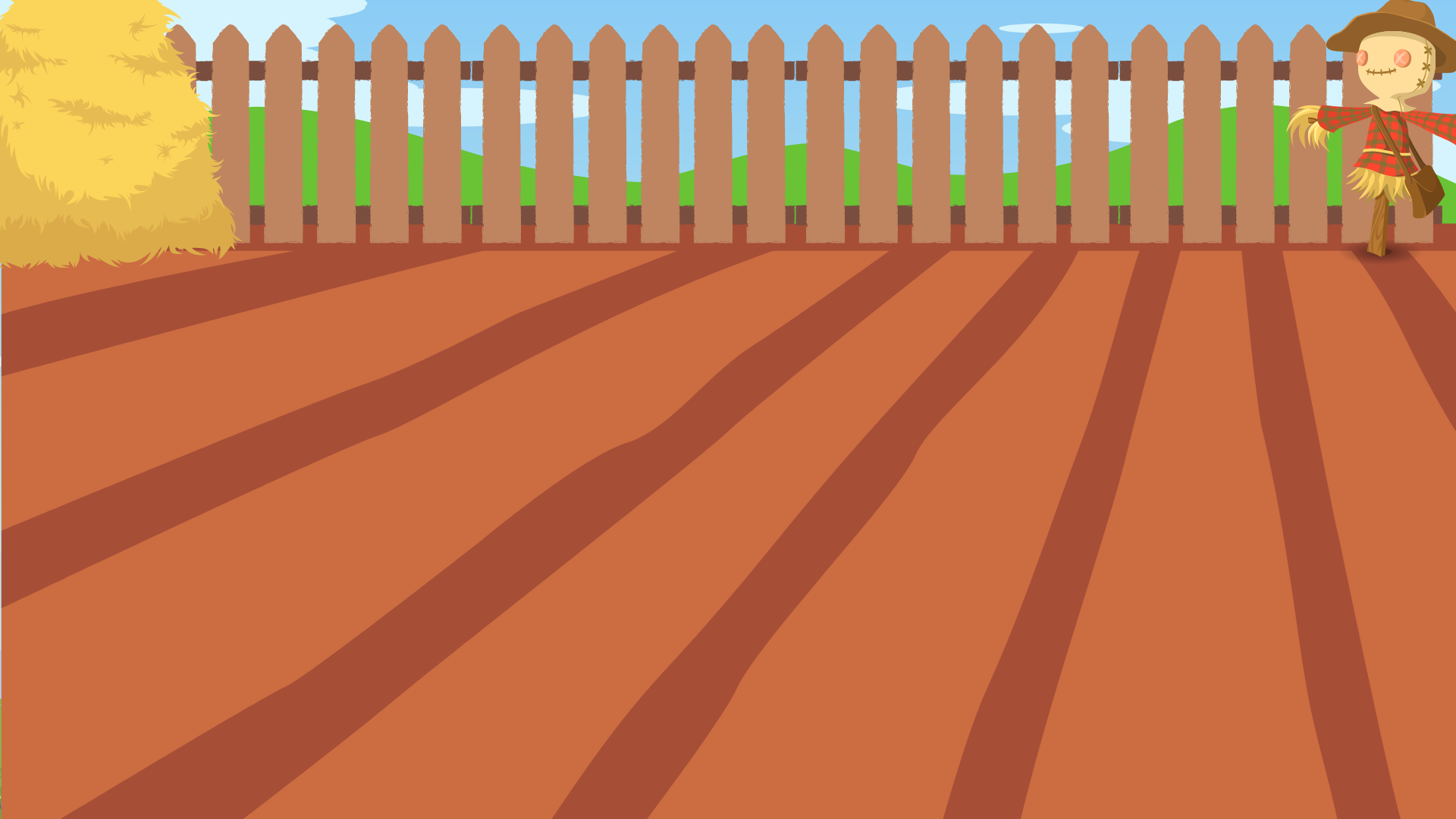 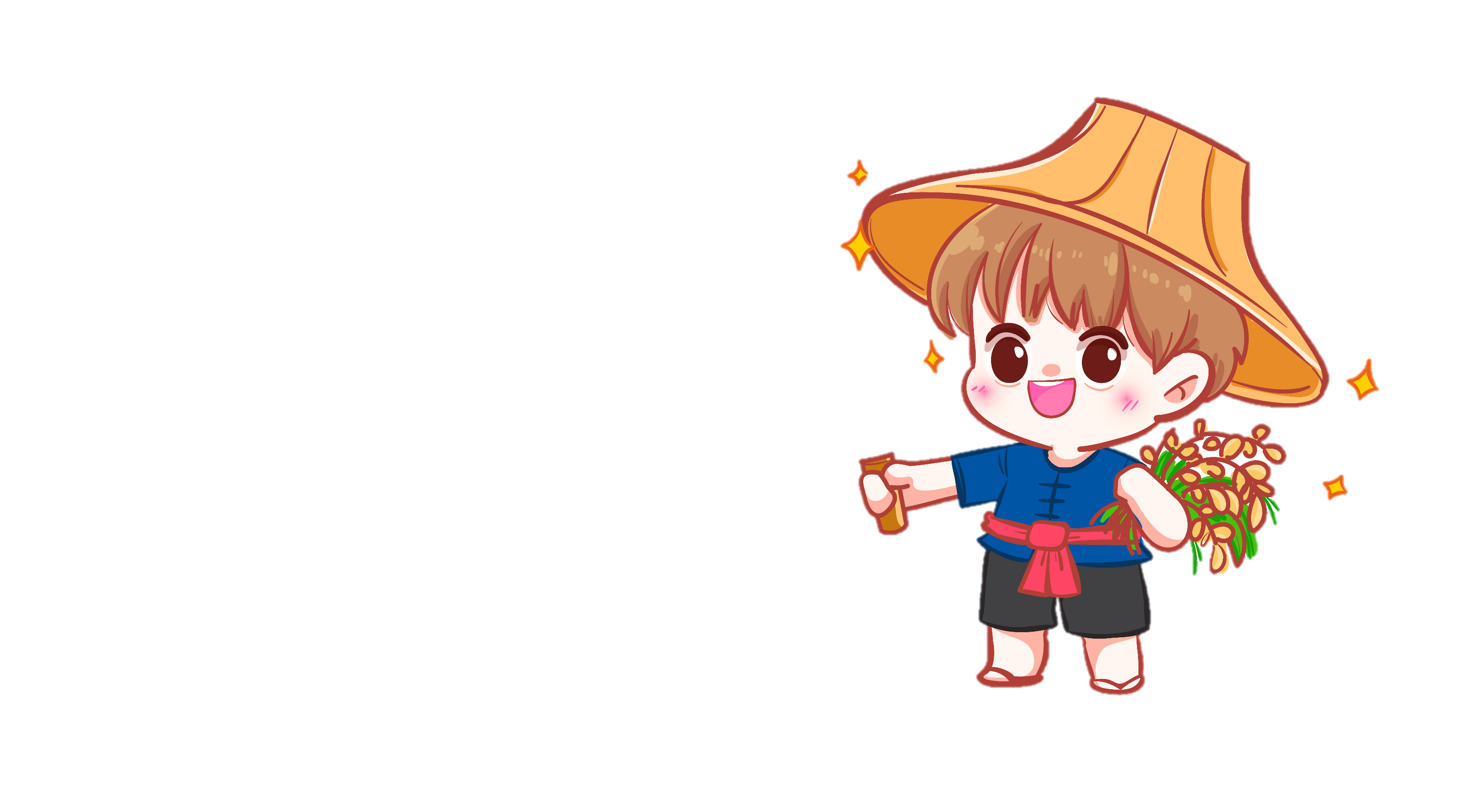 Trong bài kiểm tra cuối học kì 1, các bạn Nam, Việt, 
Rô-bốt và Dũng lần lượt đạt được số điểm là: 9, 7, 10, 8.
Bạn nào được điểm cao nhất?
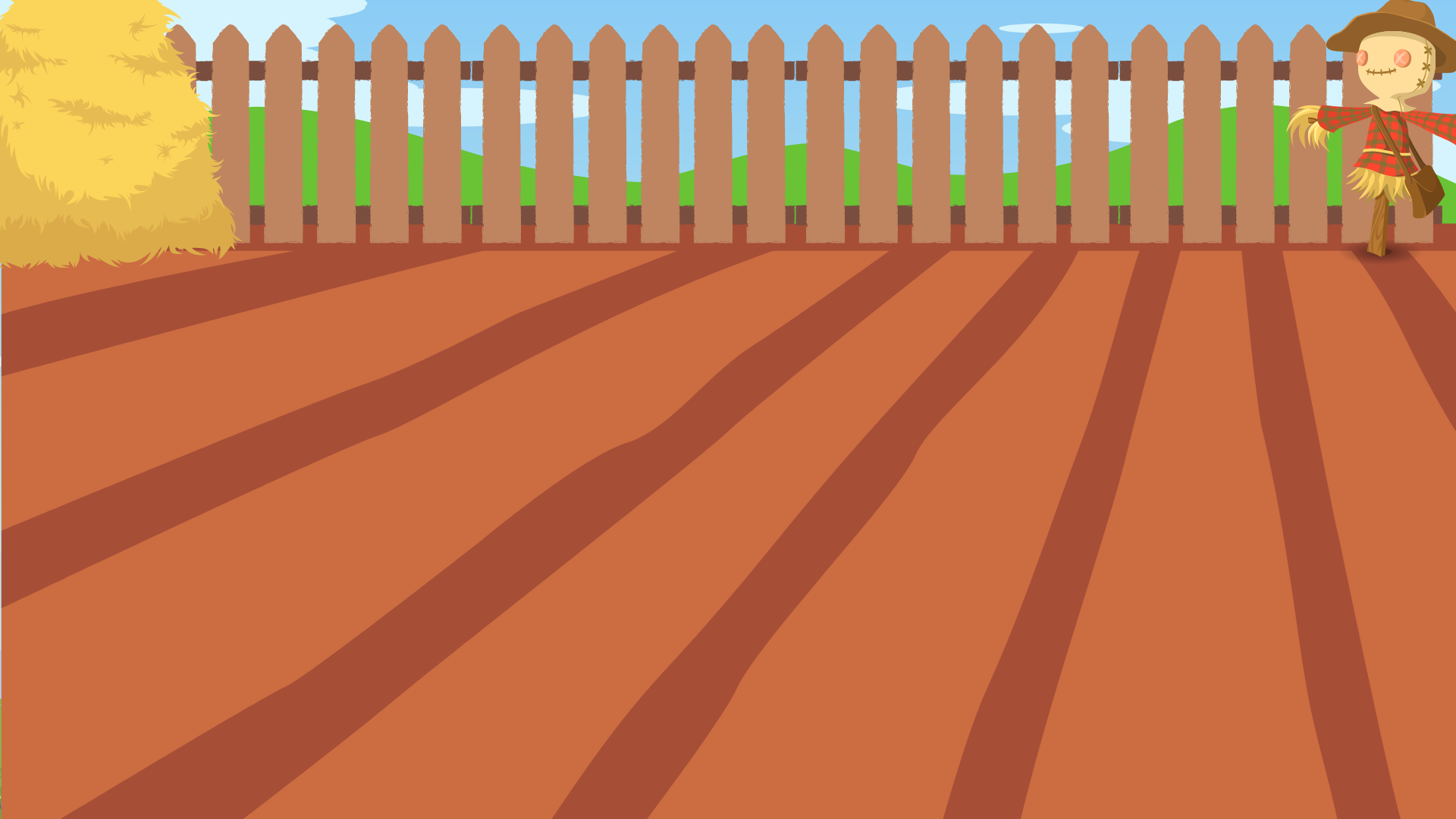 Bạn Rô-bốt
Trong bài kiểm tra cuối học kì 1, các bạn Nam, Việt, 
Rô-bốt và Dũng lần lượt đạt được số điểm là: 9, 7, 10, 8.
Bạn nào được điểm thấp nhất?
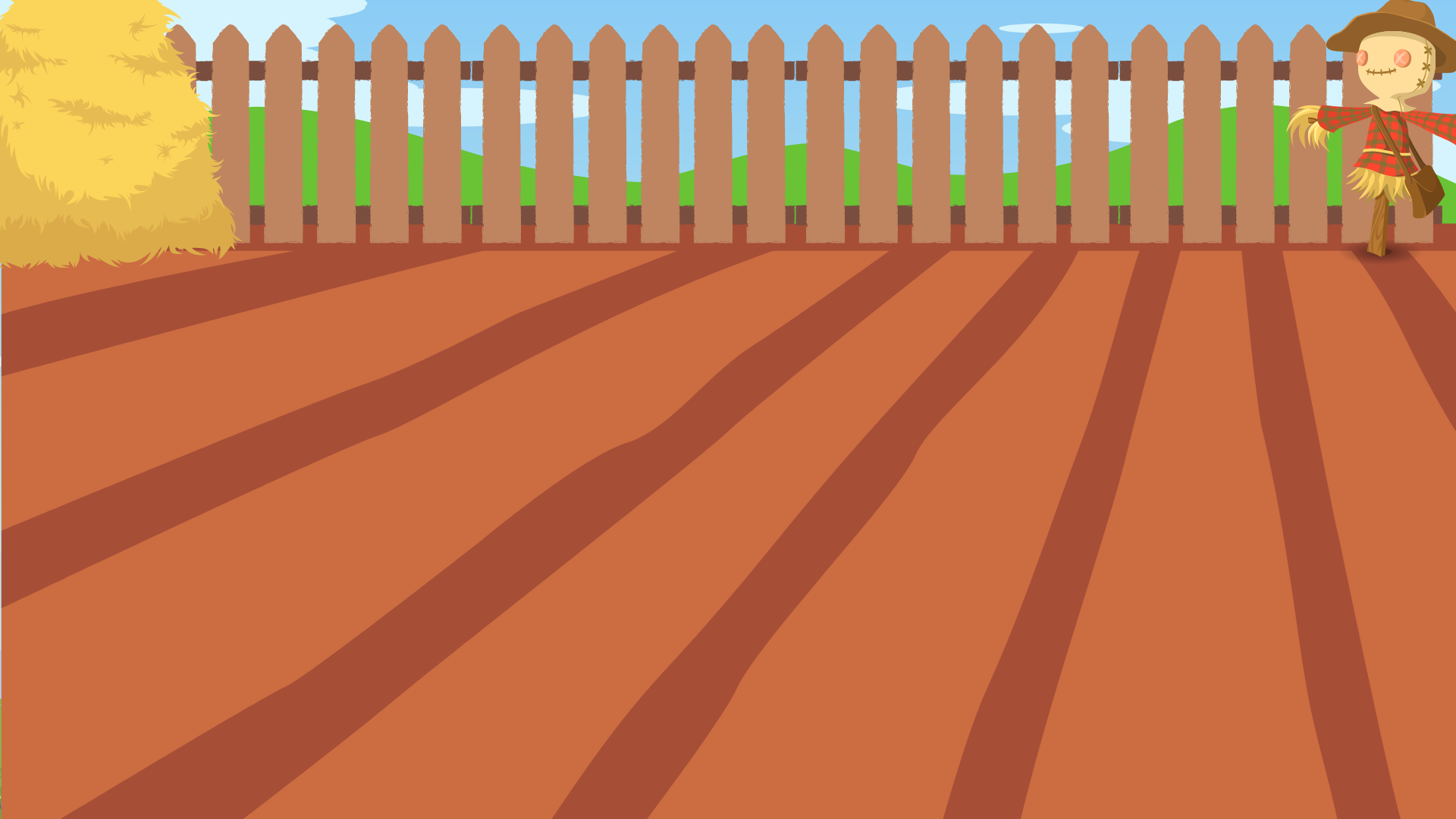 Bạn Việt
Cảm ơn các bạn đã giúp mình gieo mầm nhé!
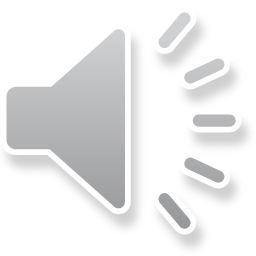 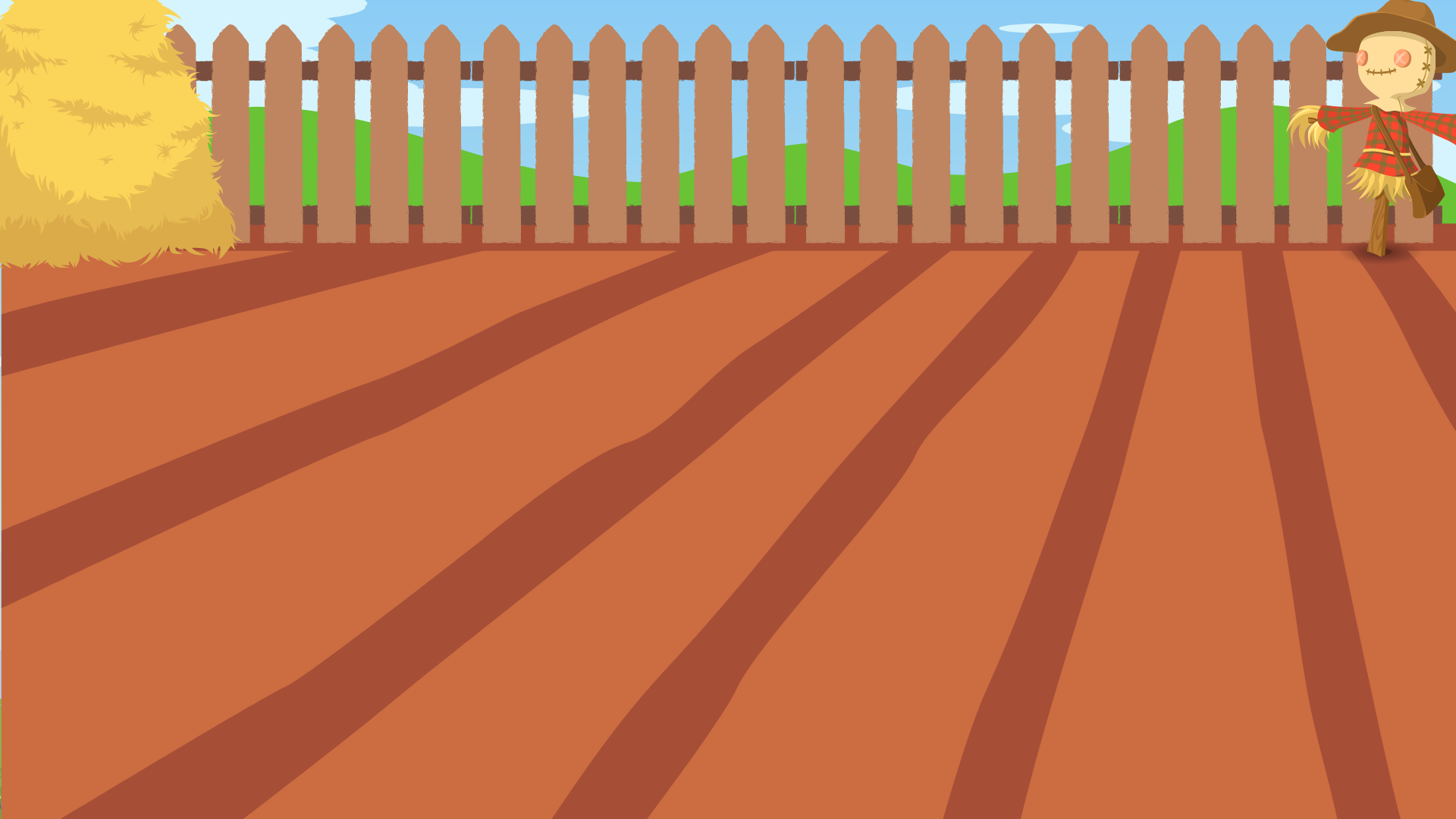 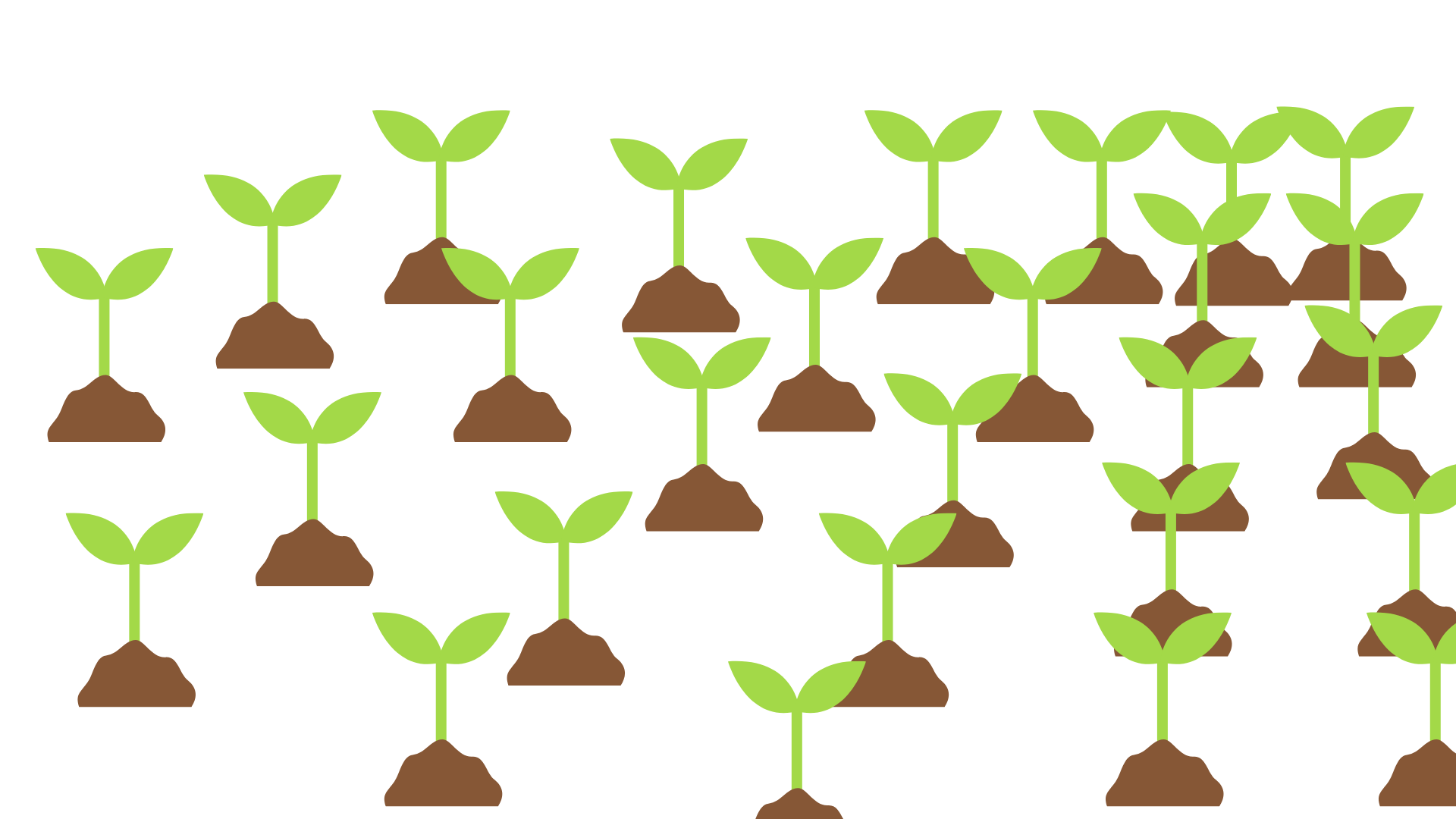 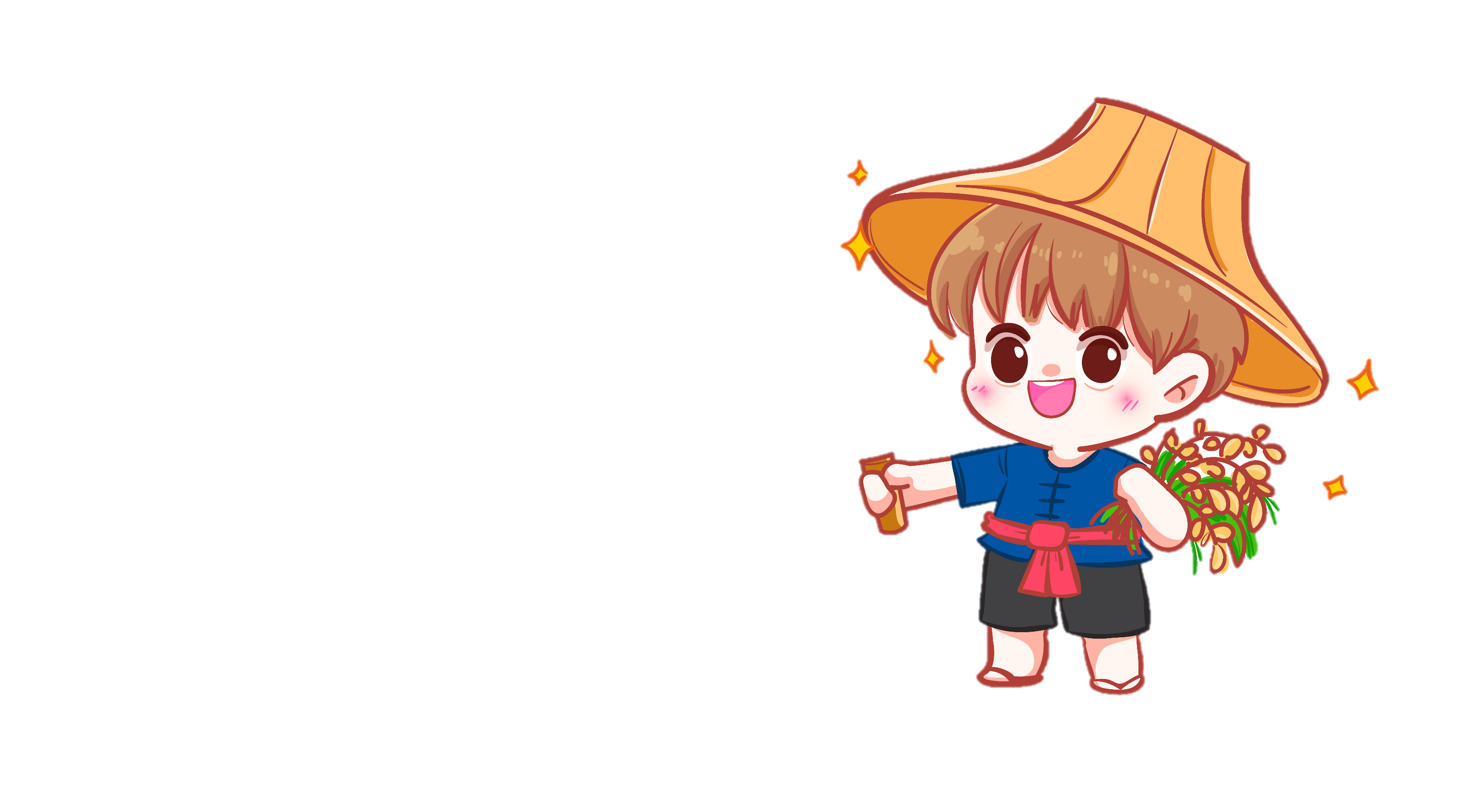 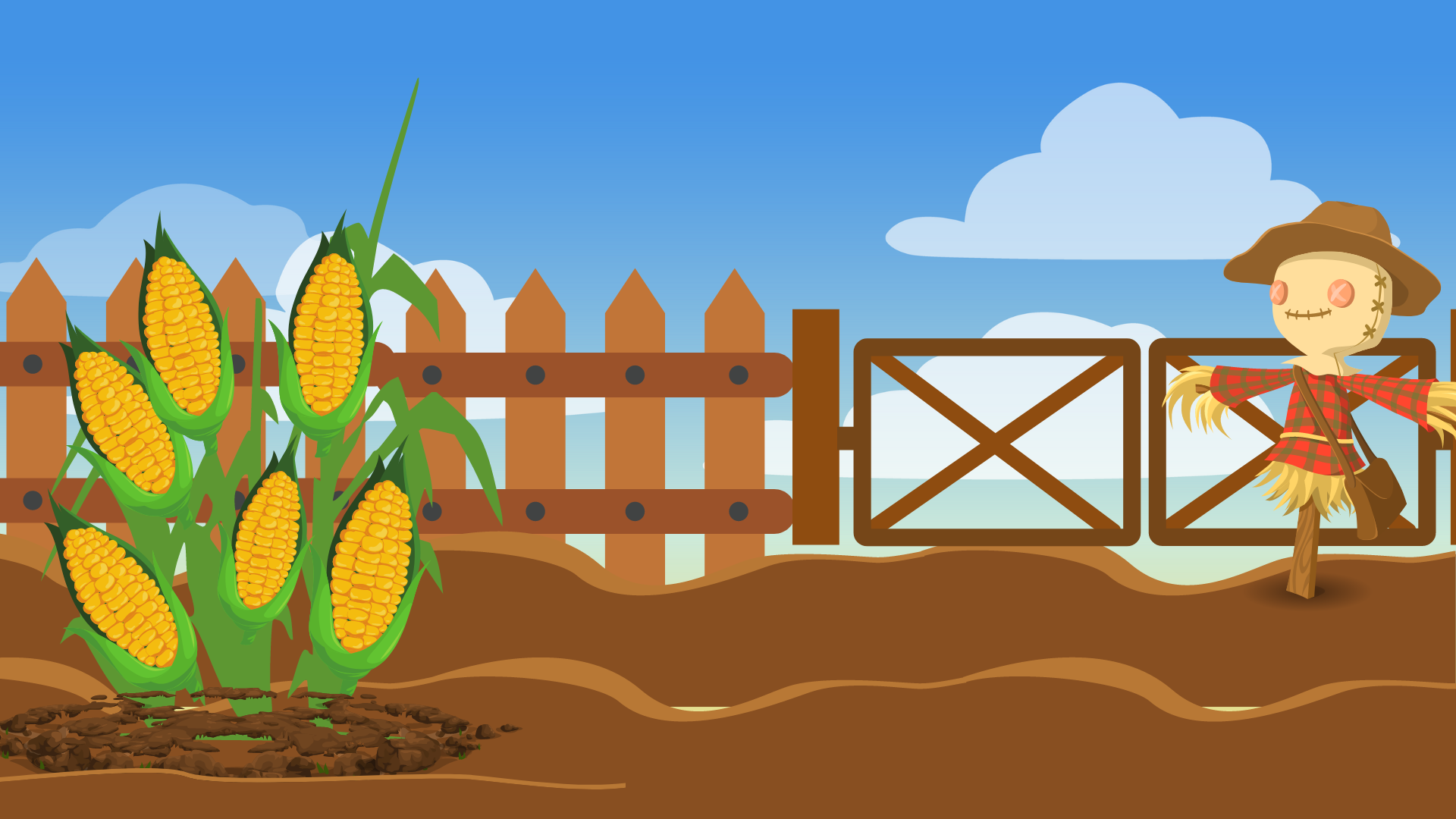 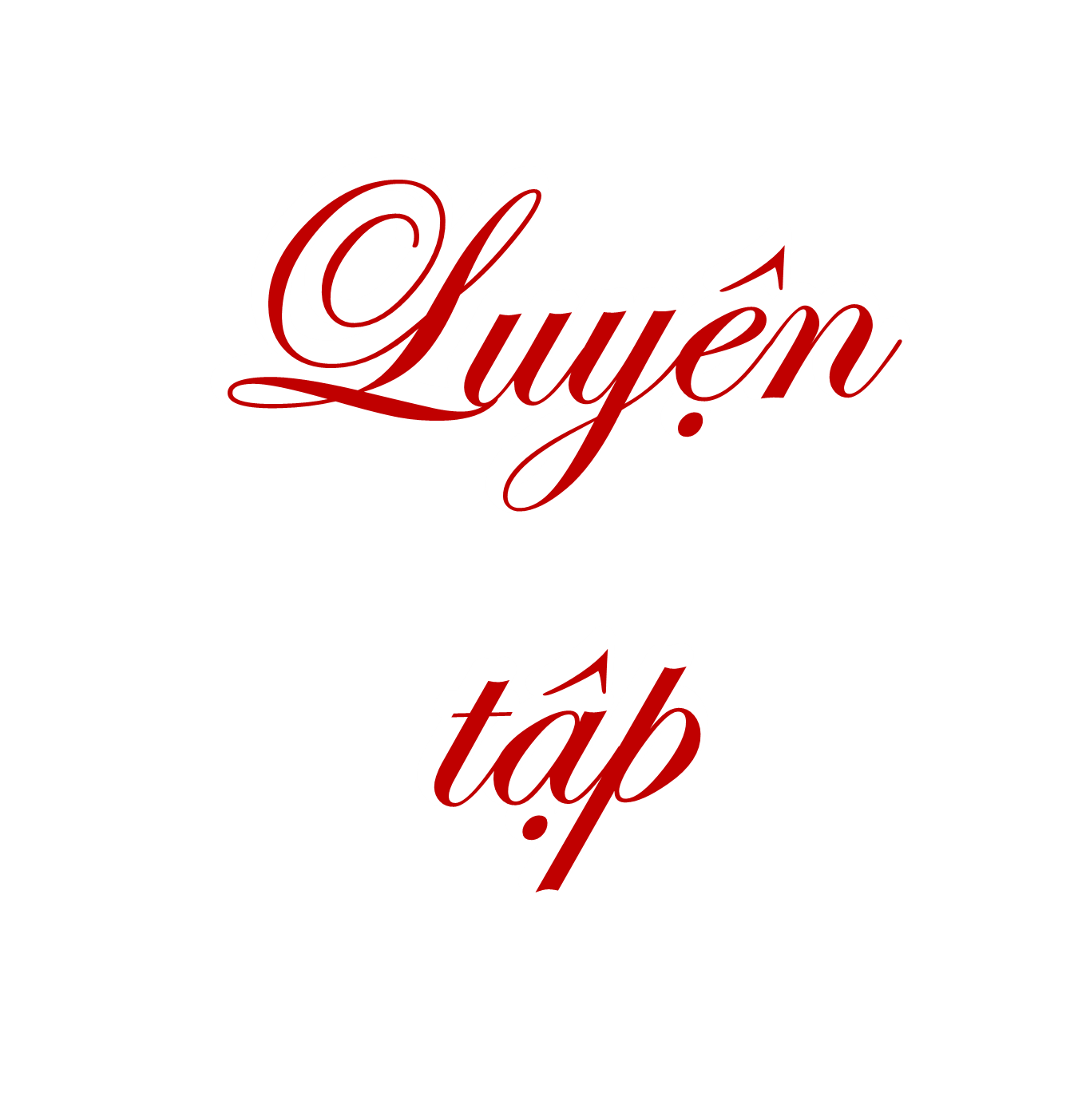 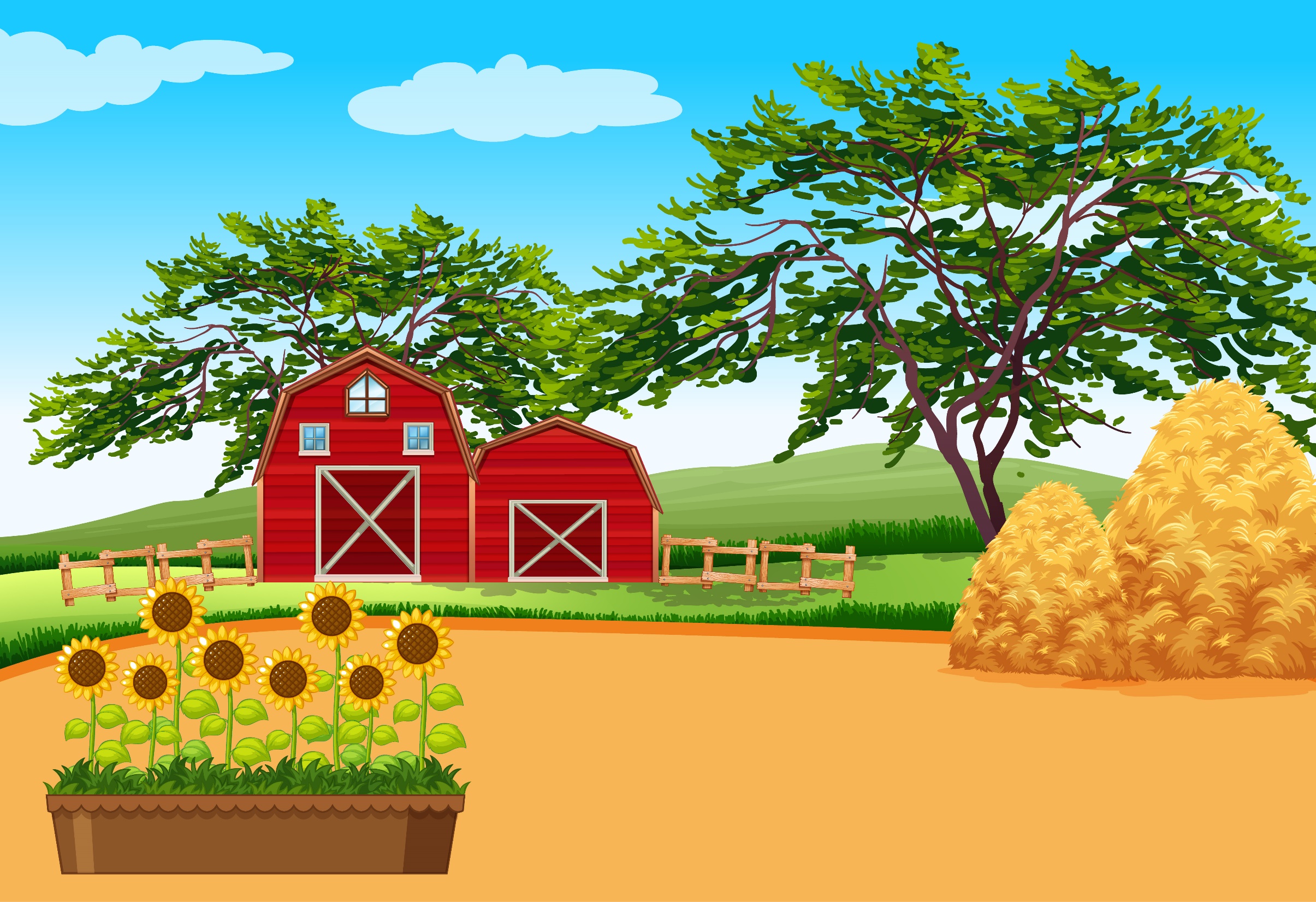 Việt cùng bố trồng 5 chậu dâu tây. Bắt đầu từ Chủ nhật tuần trước, ngày nào Việt cũng hái dâu tây. Vào mỗi buổi tối, Việt đều ghi lại tổng số quả dâu tây hái được trong ngày và nhận được một dãy số liệu như sau: 2, 3, 4, 5, 7, 8, 10, 13.
1
Dựa vào dãy số liệu đó và trả lời câu hỏi.
a) Việt đã hái dâu tây trong bao nhiêu ngày?
b) Vào ngày nào, Việt hái được ít dâu tây nhất?
c) Số lượng dâu tây mà Việt hái được trong các ngày đó là tăng hay giảm sau mỗi ngày?
8 ngày
Ngày thứ nhất
Tăng sau mỗi ngày
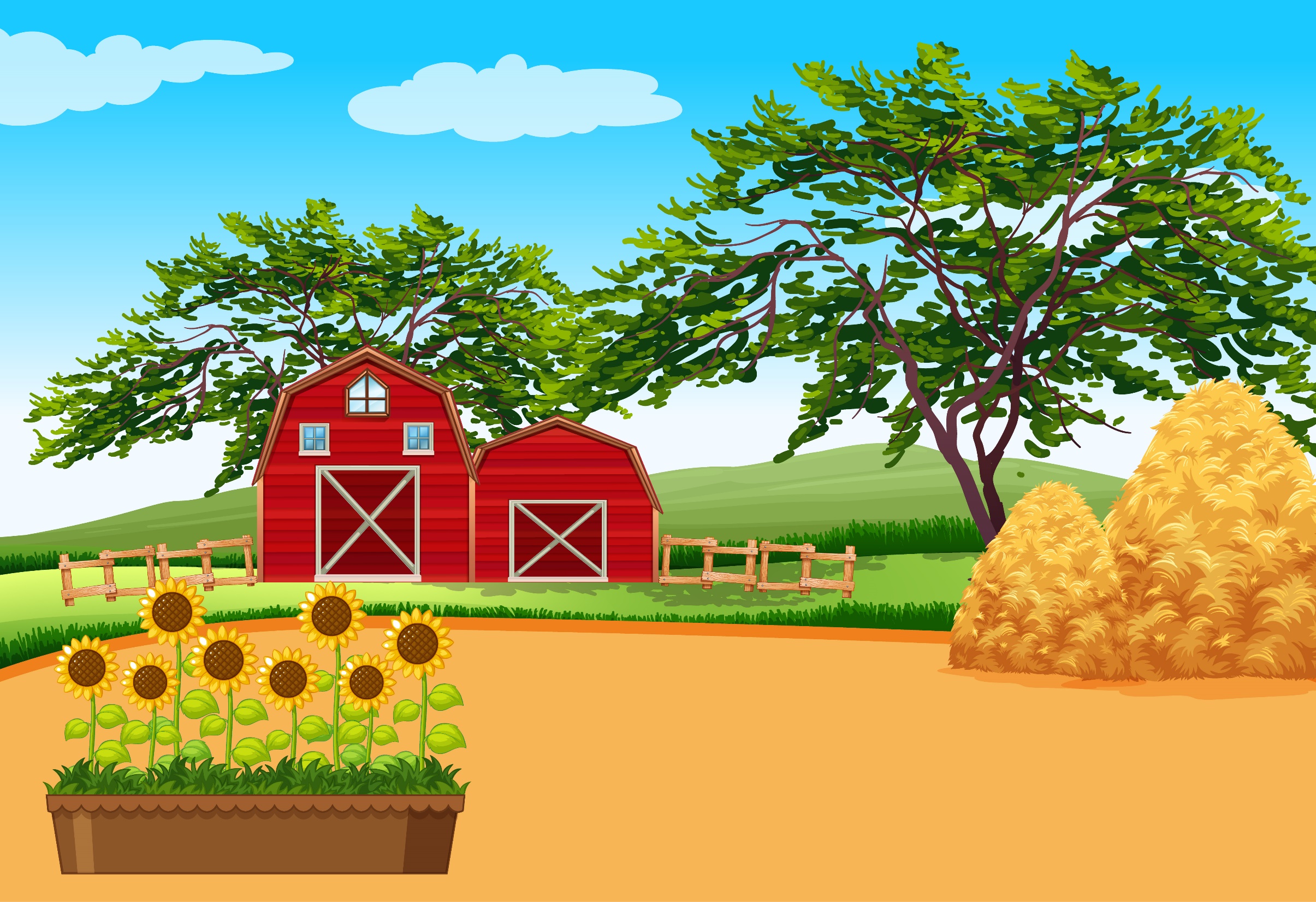 Cho dãy số liệu về thời gian tập thể dục mỗi ngày của các thành viên trong gia đình Mai như sau: 20 phút, 40 phút, 10 phút, 50 phút, 30 phút.
2
Hỏi:
a) Gia đình Mai có bao nhiêu thành viên?


b) Trung bình mỗi thành viên trong gia đình Mai dành bao nhiêu phút một ngày để tập thể dục?
Gia đình Mai có tất cả là 5 thành viên.
Trung bình mỗi thành viên trong gia đình Mai dành số phút một ngày để tập thể dục là:
                              (20 + 40 + 10 + 50 + 30) : 5 = 30 (phút)
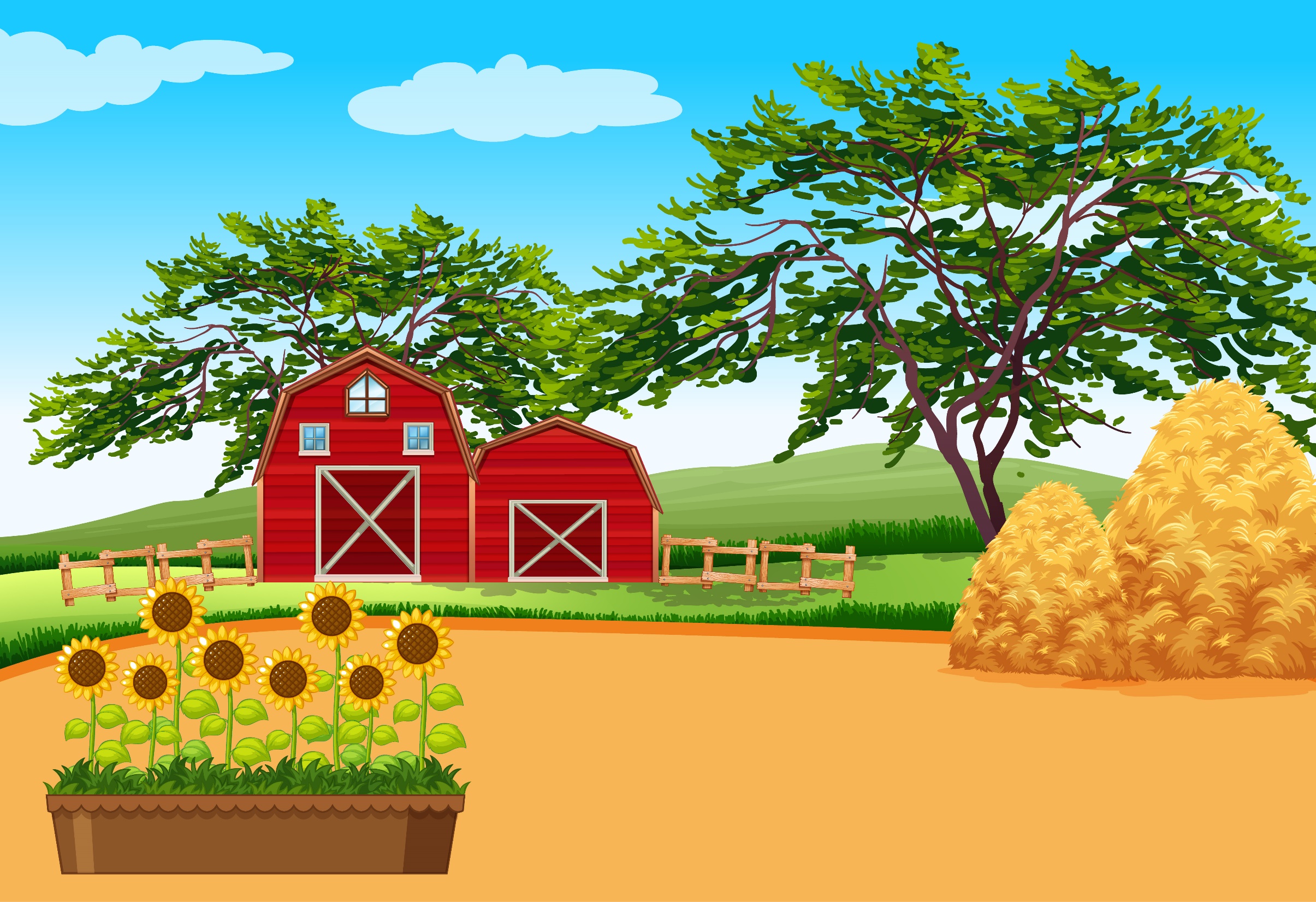 a) Hãy thực hiện một cuộc khảo sát về số giờ ngủ trong một ngày của các bạn trong nhóm em và ghi lại kết quả thành dãy số liệu (theo mẫu).
3
Mẫu: Rô-bốt tiến hành khảo sát và ghi lại thành dãy số liệu như sau:
10 giờ, 8 giờ, 11 giờ, 10 giờ, 9 giờ, 8 giờ, 7 giờ
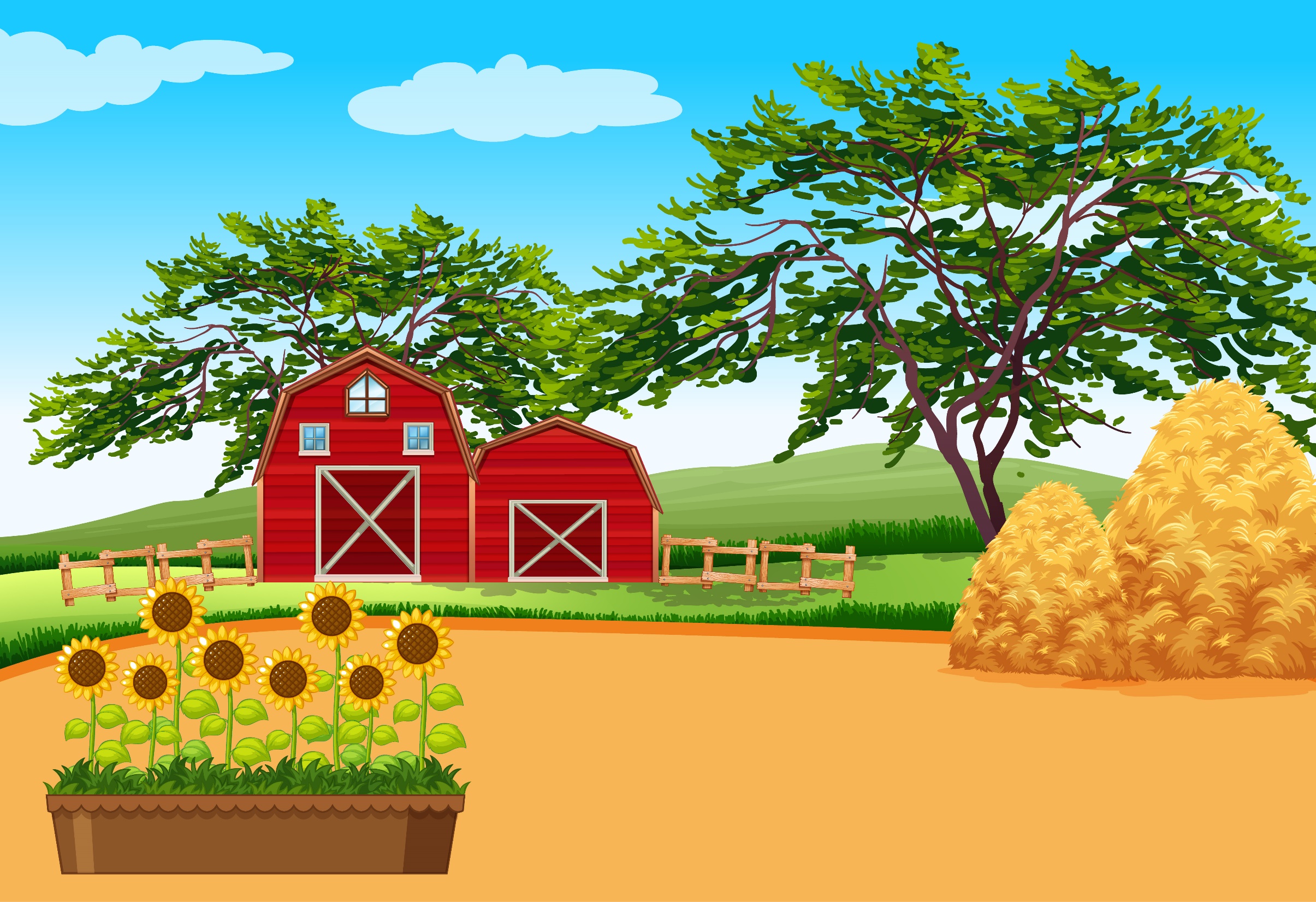 b) Dựa vào dãy số liệu vừa thu thập được và trả lời câu hỏi.
Có bao nhiêu bạn đã tham gia cuộc khảo sát của em?
Bạn ngủ ít nhất đã ngủ bao nhiêu giờ mỗi ngày?
Trong giai đoạn từ 6 tuổi đến 12 tuổi, mỗi người cần được ngủ đủ từ 9 giờ đến 12 giờ mỗi ngày. Hỏi có bao nhiêu bạn ngủ đủ số giờ theo lứa tuổi?
3
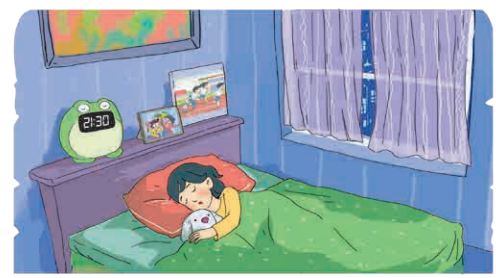 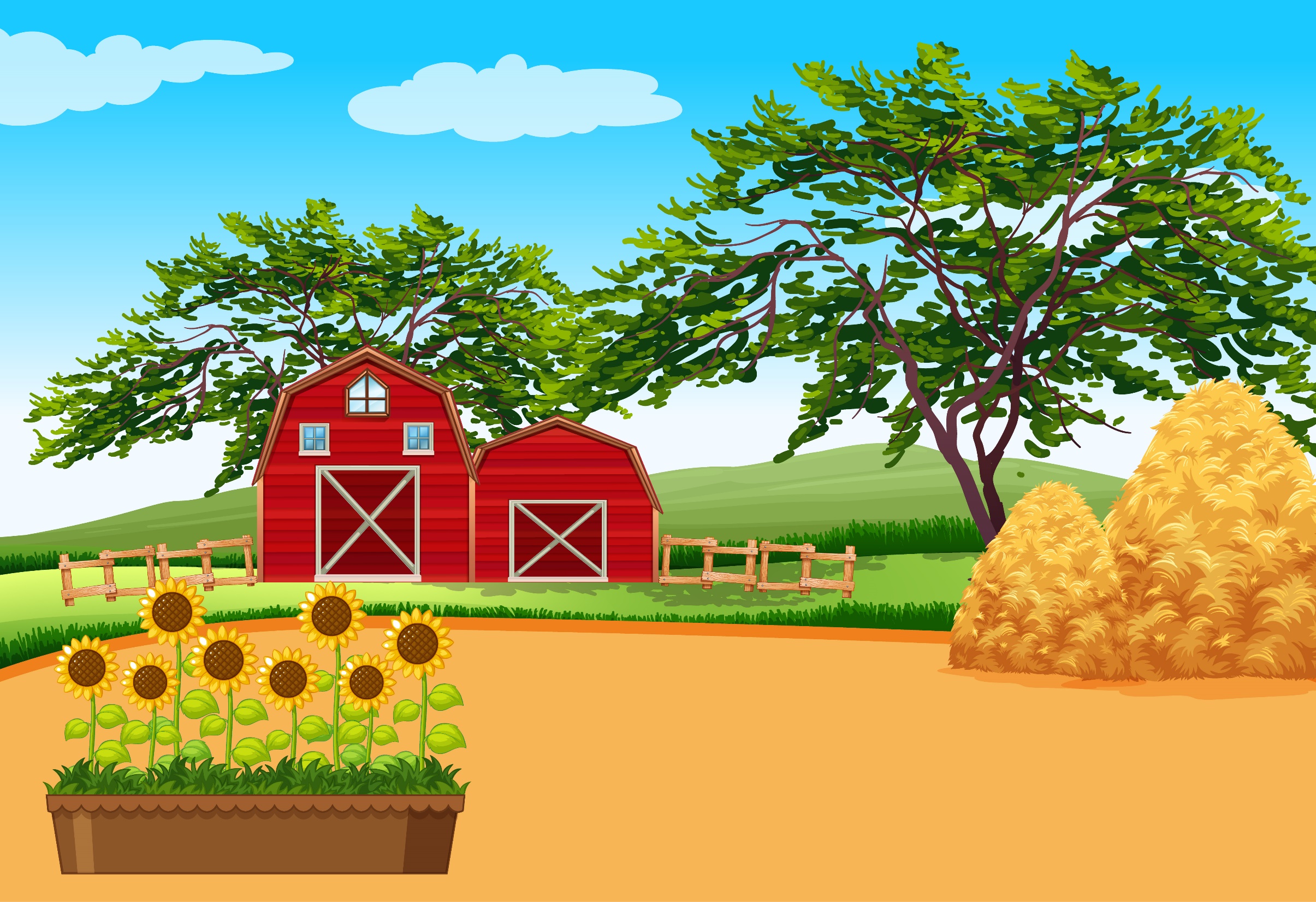 Giấc ngủ là một phần thiết yếu trong thói quen của mỗi người và là một phần không thể thiếu của một lối sống lành mạnh. Các nghiên cứu đã chỉ ra rằng những trẻ thường xuyên ngủ đủ giấc sẽ cải thiện được khả năng chú ý, hành vi, học tập, trí nhớ cũng như sức khỏe tinh thần và thể chất tổng thể. Việc ngủ không đủ giấc có thể dẫn đến huyết áp cao, béo phì và thậm chí là trầm cảm.
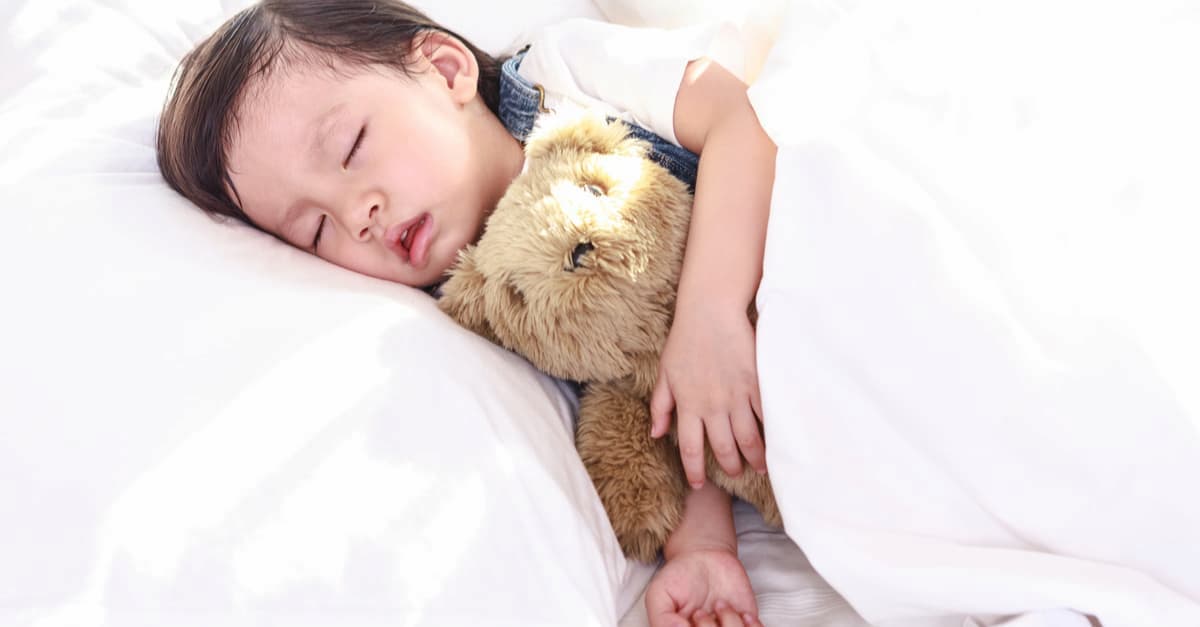 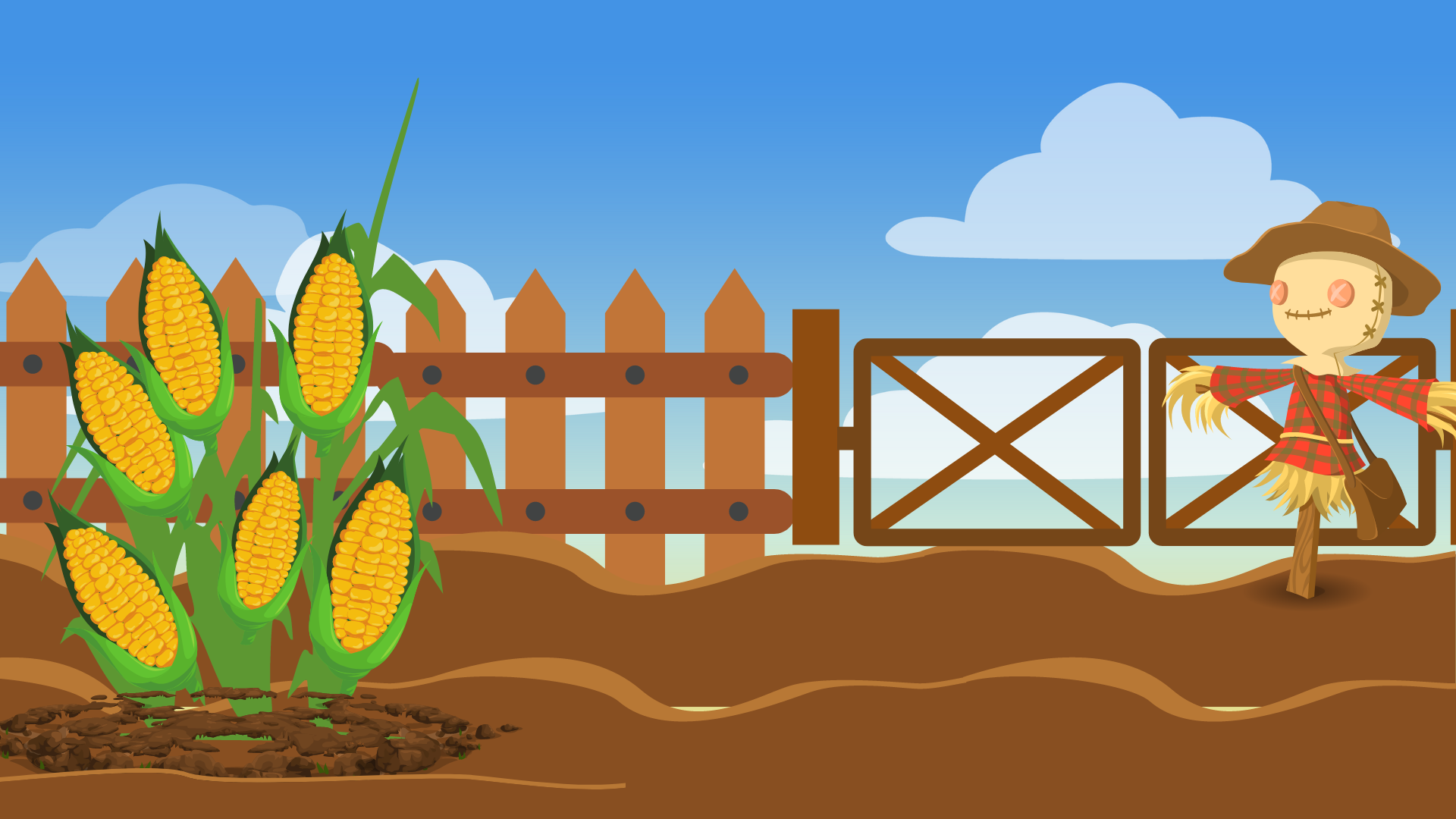 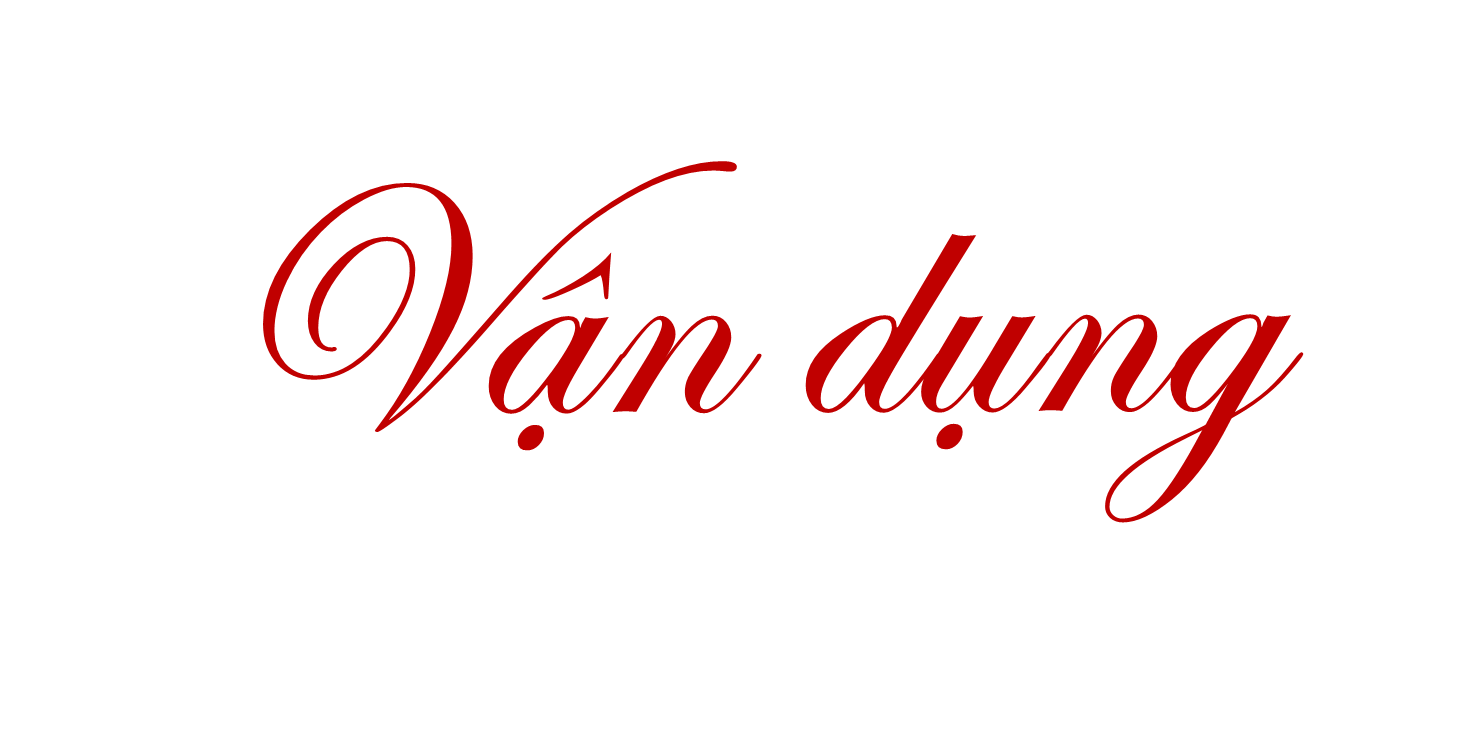 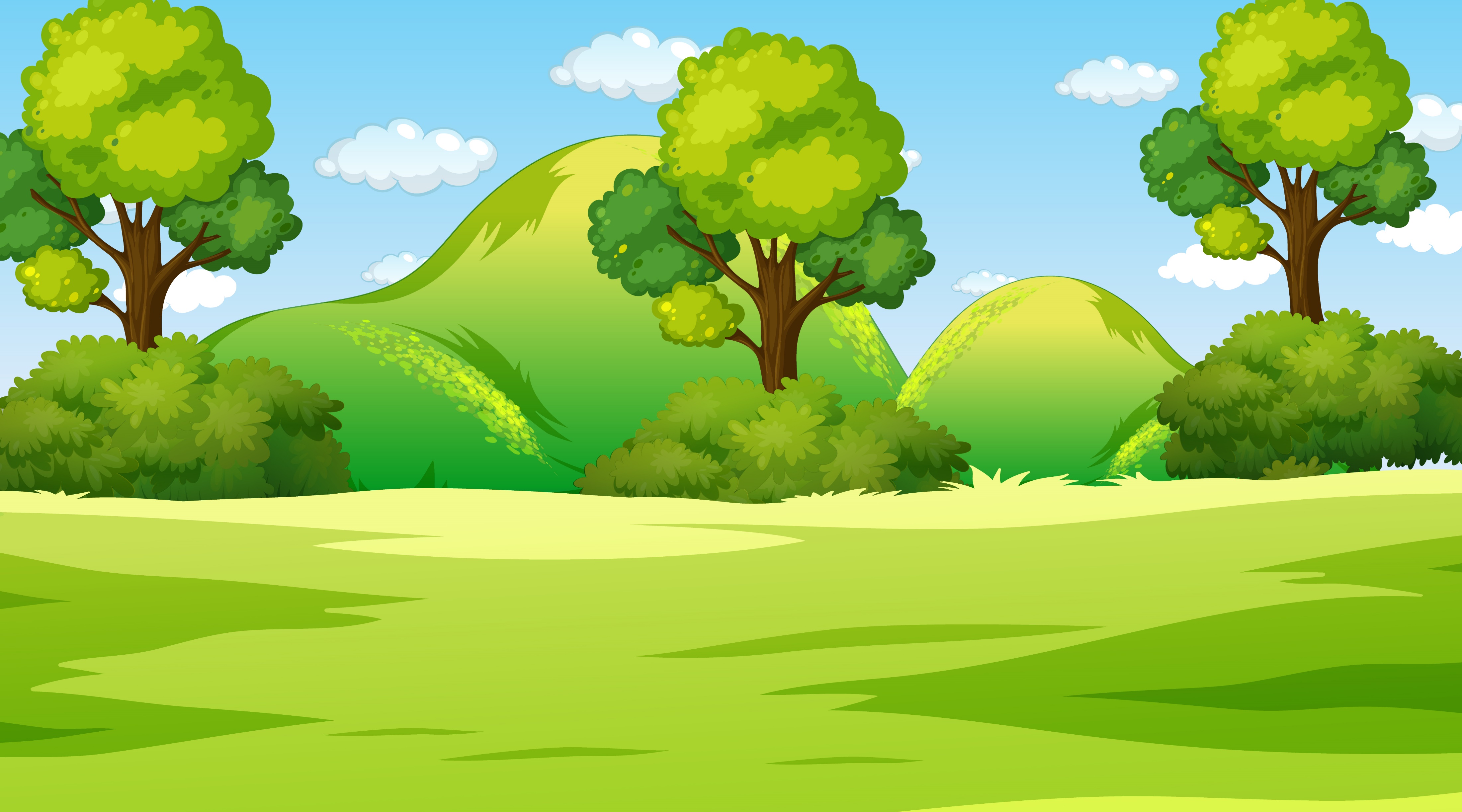 Em hãy tìm một số tình huống trong thực tế liên quan đến dãy số liệu thống kê.
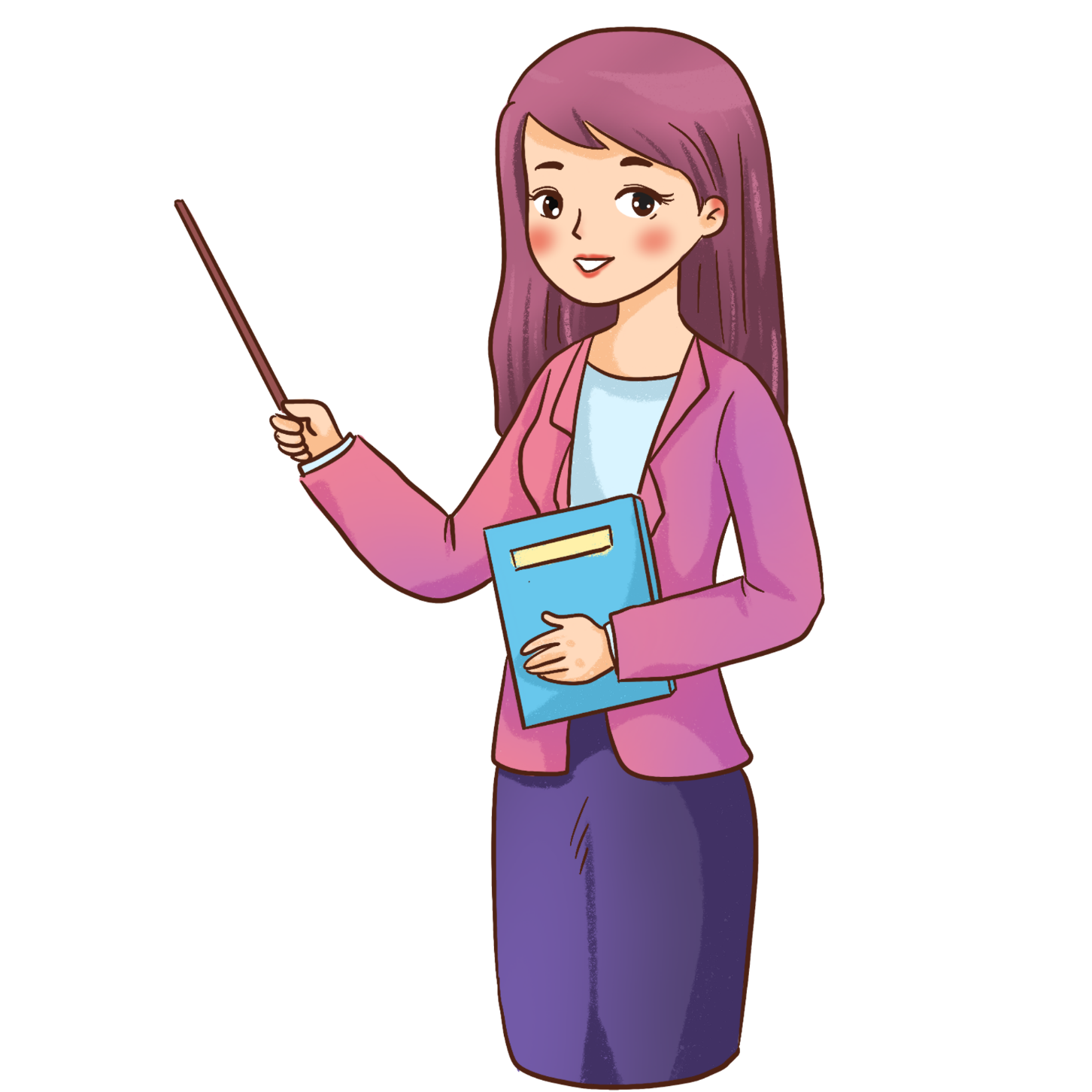 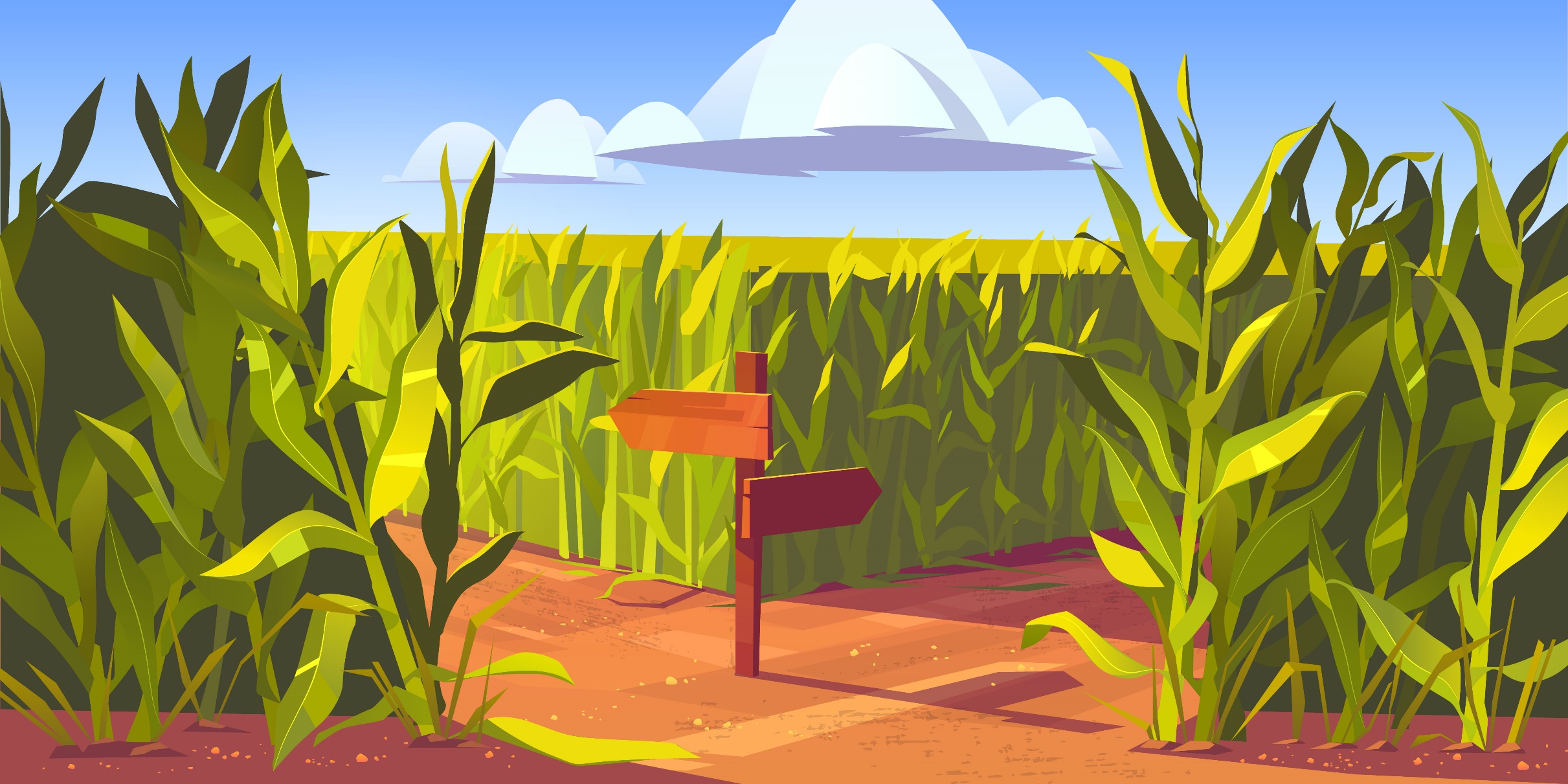 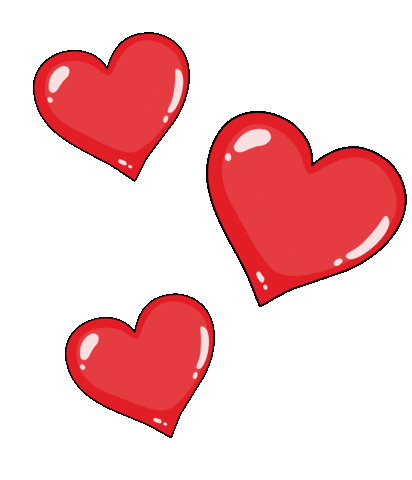 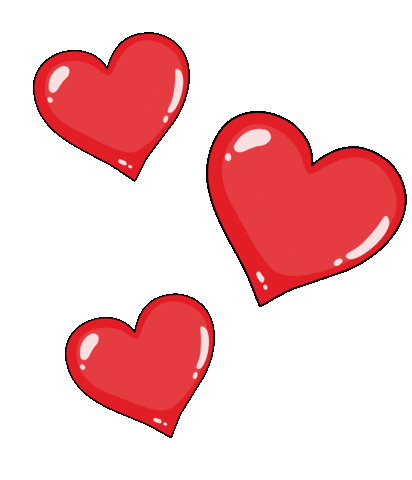 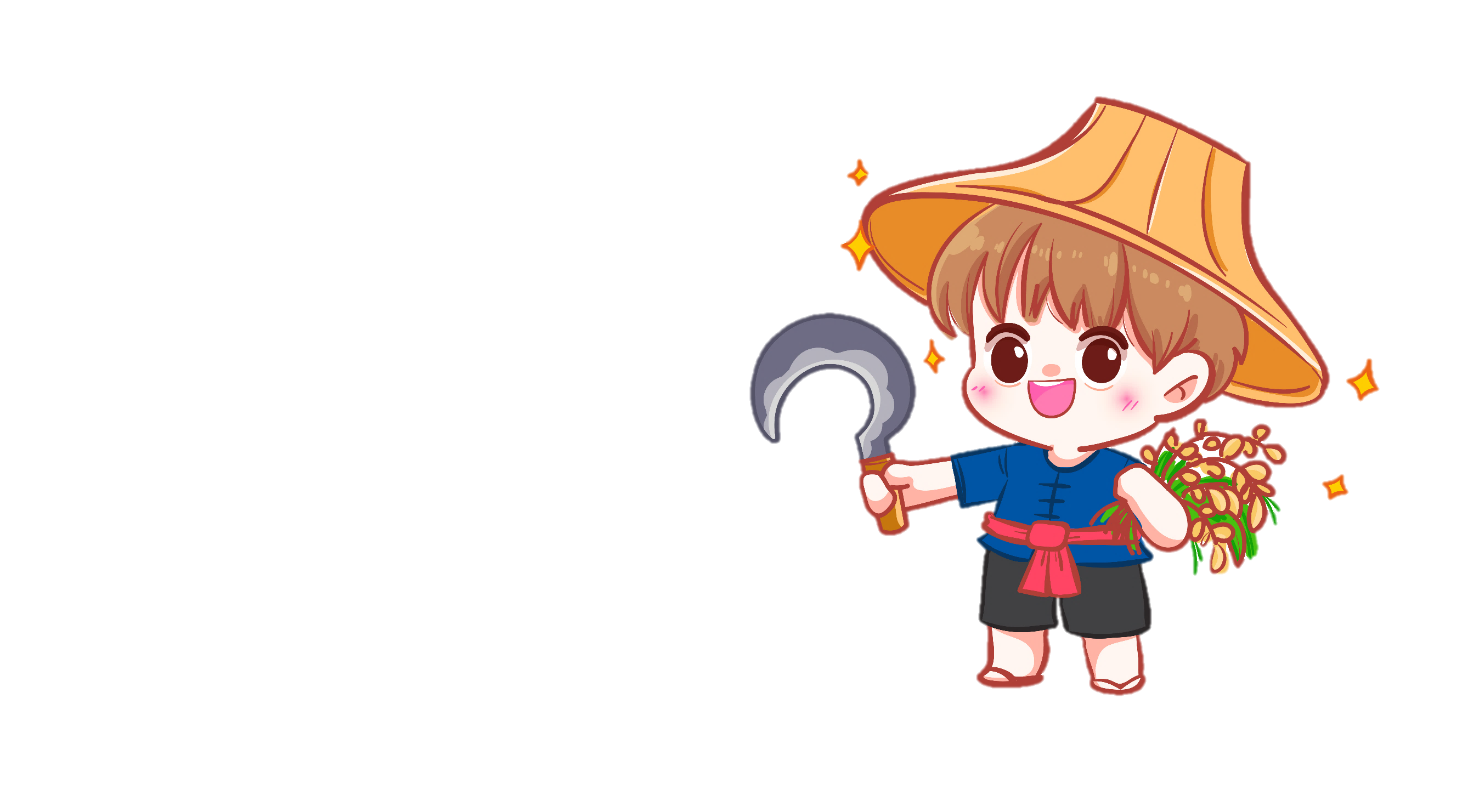 TẠM BIỆT VÀ HẸN GẶP LẠI
TẠM BIỆT VÀ HẸN GẶP LẠI